স্বাগতম
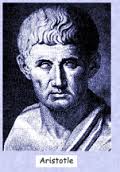 যুক্তিবিদ্যা ১ম পত্র
                        একাদশ শ্রেণি মানবিক বিভাগ
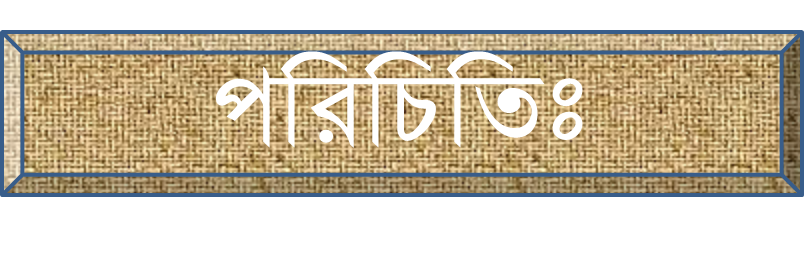 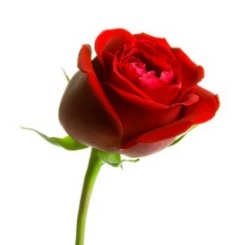 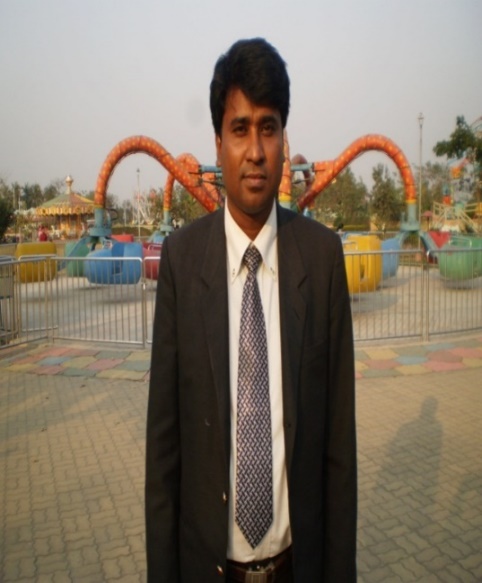 মোঃ আবু সাঈদ 
          প্রভাষক-দর্শন
 যশোর শিক্ষা বোর্ড সরকারি মডেল স্কুল এন্ড কলেজ
E-mail: abusayedjsmsc1@ gmail.com
আজকের আলোচ্য বিষয়
যুক্তিবিদ্যা কী বস্তুনিষ্ঠ, না আদর্শনিষ্ঠ, নাকি ব্যবহারিক বিজ্ঞান
শিখনফল
যুক্তিবিদ্যার উৎপত্তি ও বিকাশের ইতিহাস বর্ণনা করতে পারবে।
যুক্তিবিদ্যার ধারনা বর্ণনা করতে পারবে।
যুক্তিবিদ্যার সংজ্ঞা দিতে পারবে ।
বিভিন্ন যুক্তিবিদদের প্রদত্ত ধারণার বিশ্লেষণ ও তুলনা করতে পারবে।
যুক্তিবিদ্যার ধরণ সম্পর্কে বলতে পারবে।
যুক্তিবিদ্যার স্বরূপ ব্যাখ্যা করতে পারবে।
যুক্তিবিদ্যার উৎপত্তি
যুক্তিবিদ্যার ইংরেজী প্রতিশব্দ  ‘Logic’ এর উৎপত্তি হয়েছে গ্রীক শব্দ ‘ Logike’  থেকে । ‘Logike’ শব্দটি আবার গ্রীক শব্দ ‘ Logos’ এর বিশেষণ ।‘ Logos ’ শব্দের অর্থ  হলো চিন্তা বা ভাষা ।আমরা জানি যে, চিন্তার সাথে ভাষার সম্পর্ক অবিচ্ছেদ্য ।আমাদের মনের চিন্তাধারাকে আমরা সব সময়েই ভাষার মাধ্যমে প্রকাশ করি । সুতরাং উৎপত্তিগত অর্থ যুক্তিবিদ্যা হলো ভাষায় প্রকাশিত চিন্তার বিজ্ঞান ।
প্রামাণ্য সংজ্ঞা
যুক্তিবিদ ‘যোসেফ’ বলেন , “যুক্তিবিদ্যা হল চিন্তার বিজ্ঞান”।
যুক্তিবিদ ‘জেভন্স’ বলেন , “যুক্তিবিদ্যা হল যুক্তি-পদ্ধতির বিজ্ঞান”।
 যুক্তিবিদ ‘অলড্রিচ’ বলেন’ “যুক্তিবিদ্যা হল যুক্তি সংক্রান্ত কলা”।
 যুক্তিবিদ ‘হোয়েটলি’ বলেন, “যুক্তিবিদ্যা হল যুক্তিপদ্ধতির বিজ্ঞান ও কলা”।
সাধারণ সংজ্ঞা
যে ব্যবহারিক বিজ্ঞান ভ্রান্তিকে পরিহার করে সত্যকে অর্জন করার উদ্দেশ্যে সঠিক যুক্তিপদ্ধতি বা অনুমান এবং তার সহায়ক প্রক্রিয়াগুলোকে নিয়ন্ত্রন করে তাকে যুক্তিবিদ্যা বলে । 
   যুক্তিবিদ ‘আই. এম .কপি’র মতে, “ যুক্তিবিদ্যা হচ্ছে বৈধ যুক্তি হতে অবৈধ যুক্তির পার্থক্য নির্দশ করার জন্য ব্যবহৃত পদ্ধতি ও নীতিসমুহের একটি বিশিষ্ট বিদ্যা”।
যুক্তিবিদ্যা কী বস্তুনিষ্ঠ, না আদর্শনিষ্ঠ, নাকি ব্যবহারিক বিজ্ঞান
বস্তুনিষ্ঠ বিজ্ঞান:  যে বিজ্ঞান কোন আদর্শ নির্দেশ না করে প্রকৃতির কোন ঘটনা বা বস্তুর ব্স্তব আলোচনা করে বর্ণনা দেয় তাকে বস্তুনিষ্ঠ বিজ্ঞান বা বর্ণনামূলক বিজ্ঞান বলে।
বস্তুনিষ্ঠ বিজ্ঞানেবস্তুর প্রকৃতি বোঝার জন্য নিয়ম কানুন আবিষ্কার করে তাদের উৎপত্তি, বিকাশ ও স্বরূপ সম্বন্ধে বর্ণনা দেয়।
যেমন, পদার্থবিজ্ঞানে পদার্থের উৎপত্তি, বিকাশ ও প্রকৃতি সম্পর্কে জ্ঞান দান করে।
যুক্তিবিদ্যা কী বস্তুনিষ্ঠ, না আদর্শনিষ্ঠ, নাকি ব্যবহারিক বিজ্ঞান
আদর্শনিষ্ঠ বিজ্ঞান: যে বিজ্ঞান কোন আদর্শ বা মূল্যকে সামনে রেখে কোন বিষয় বা ঘটনা কী রকম হওয়া উচিত বা ভালত্ত-মন্দত্ব নিয়ে আলোচনা করে তাকে আদর্শনিষ্ঠ বিজ্ঞান বলে। আদর্শনিষ্ঠ বিজ্ঞানের ভাষা হচ্ছে –‘কি হওয়া উচিত-কি হওয়া উচিত নয়, কি ঘটা উচিত- কি ঘটা উচিত নয়’।
যেমন, নীতিবিজ্ঞান একটি নৈতিক আদর্শের ভিত্তিতে মানুষের আচরণের ভালত্ব-মন্দত্ব বা উচিত অনুচিত বোধ নিয়ে আলোচনা করে।
যুক্তিবিদ্যা কী বস্তুনিষ্ঠ, না আদর্শনিষ্ঠ, নাকি ব্যবহারিক বিজ্ঞান
ব্যবহারিক বিজ্ঞান: যে বিজ্ঞান আমাদেরকে এমন কতকগুলো নিয়ম নিদর্দেশ করে যে নিয়ম অনুসারেআমাদের জ্ঞানকে ব্যবহারিক ক্ষেত্রে প্রয়োগ করে আমাদের উদ্দেশ্য সাধনে সাহায্য করে তাকে ব্যবহারিক বিজ্ঞান বলে।
যেমন, চিকিৎসা বিজ্ঞান।
যুক্তিবিদ্যা কী বস্তুনিষ্ঠ, না আদর্শনিষ্ঠ, নাকি ব্যবহারিক বিজ্ঞান
সুতরাংযুক্তিবিদ্যা কোন বস্তুর প্রকৃতি নিয়ে নয়; বারং চিন্তার প্রকৃতি নিয়ে আলোচনা করে। আমরা কিভাবে চিন্তা করি তা যুক্তিবিদ্যার বিবেচ্য বিষয় নয়; বরং কিভাবে অনুমান বা চিন্তা করলে মিথ্যাকে বর্জন করে সত্যকে অর্জন করা যায় তা নিয়ে আলোচনা করে। ফলে যুক্তিবিদ্যা একটি আদর্শনিষ্ঠ বিজ্ঞান। আবার যুক্তিবিদ্যা শুধুমাত্র আদর্শনিষ্ঠ বিজ্ঞান নয়। যুক্তিবিদ্যা একটি ব্যবহারিক বিজ্ঞানও বটে। কারণ যুক্তিবিদ্যা মিথ্যাকে বর্জন করে সত্যকে অর্জন করার নিয়ম কানুন সরবরাহ করে তা প্রয়োগ করে ফল অর্জনের নির্দেশনা দান করে।
উন্মুক্ত প্রশ্ন যুক্তি             Open Question          		Argument                   		?
দলীয় কাজ
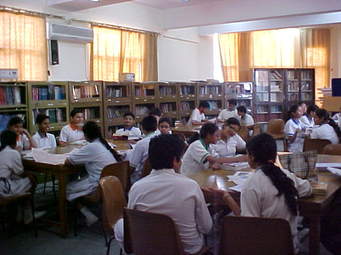 নীতিবিদ্যাকে আদর্শনিষ্ঠ বিজ্ঞান বলা হয় কেন?
জোড়ায় কাজ
নীতিবিদ্যার মূল আলোচ্য বিষয় কী?
মূল্যায়ন
১. বস্তুনিষ্ঠ বিজ্ঞান কী?
2. আদর্শনিষ্ঠ বিজ্ঞান কী?
3. ব্যবহারিক বিজ্ঞান কী?
4. চিকিৎসা বিজ্ঞান কোন ধরণের বিজ্ঞান?
5. কোনটি হওয়া উচিত কী অনুচিত এ নিয়ে কোন ধরণের বিজ্ঞান আলোচনা করে থাকে?
6. পদার্থের উৎপত্তি, ক্রমবিকাশ কোন বিজ্ঞান আলোচনা করে থাকে?
7. নীতিবিদ্যা কোন ধরণের বিজ্ঞান?
8. নীতিবিদ্যার মূল আলোচ্য বিষয় কী?
9. ভালোত্ব –মন্দত্ব নিয়ে আলোচনা করে কোন বিজ্ঞান?
10. নীতিবিদ্যাকে আদর্শনিষ্ঠ বিজ্ঞান বলা হয় কেন?
বাড়ীর কাজ
যুক্তিবিদ্যার কোন সংজ্ঞাটি তোমার কাছে গ্রহণযোগ্য বলে মনে করএ  বিষয়ে তোমার মতামত ব্যক্ত কর ।
আগামী দিনের আলোচ্য বিষয়
যুক্তিবিদ্যা বিজ্ঞান না কলা
সবাইকে ধন্যবাদ
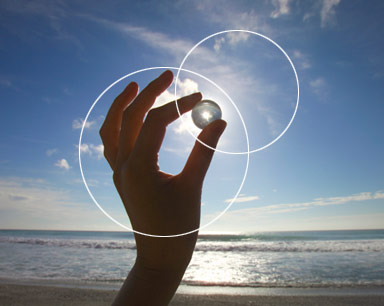